REPUBLIKA HRVATSKA

MINISTARSTVO ZAŠTITE
OKOLIŠA I ENERGETIKE
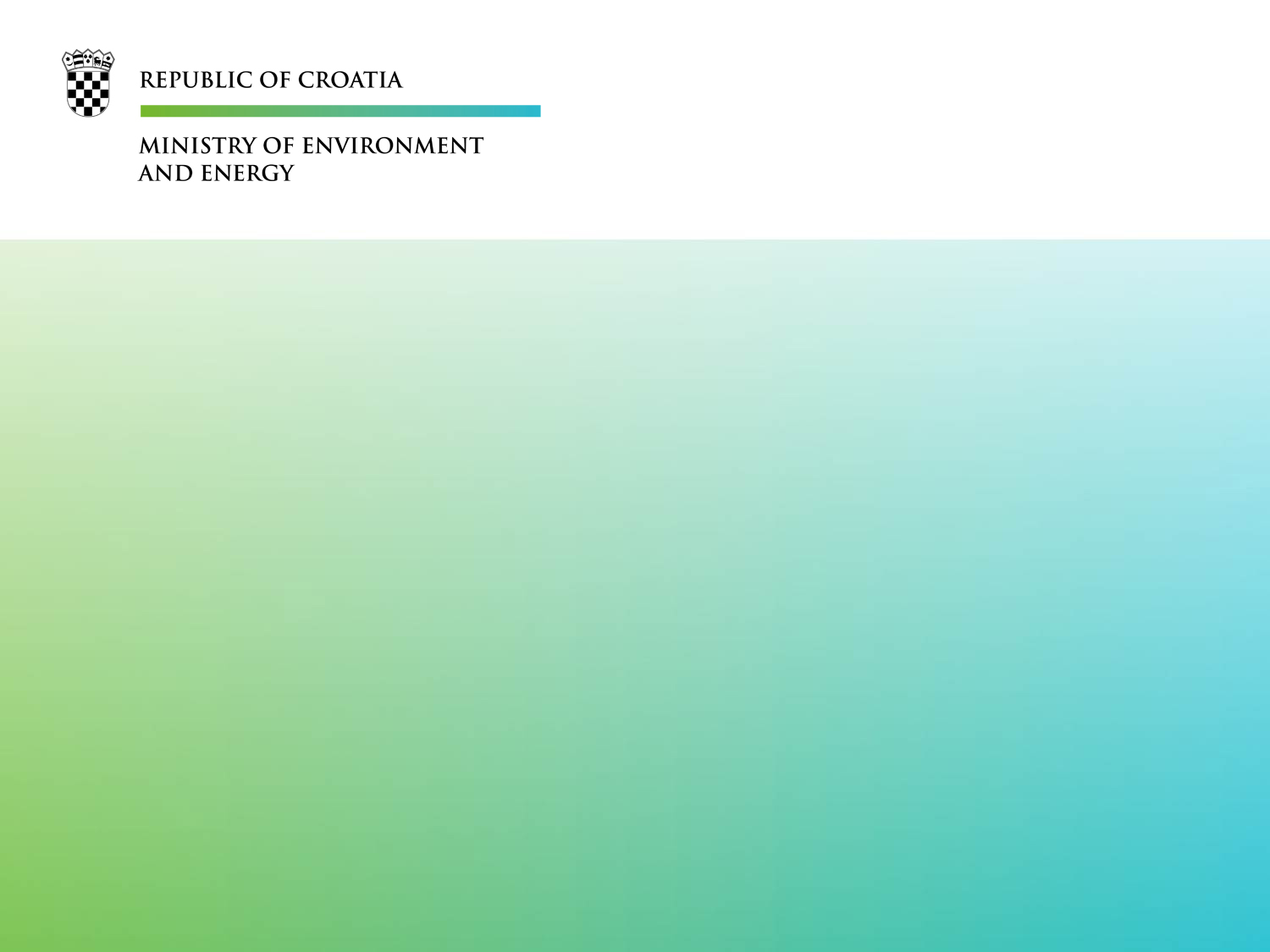 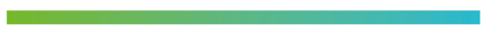 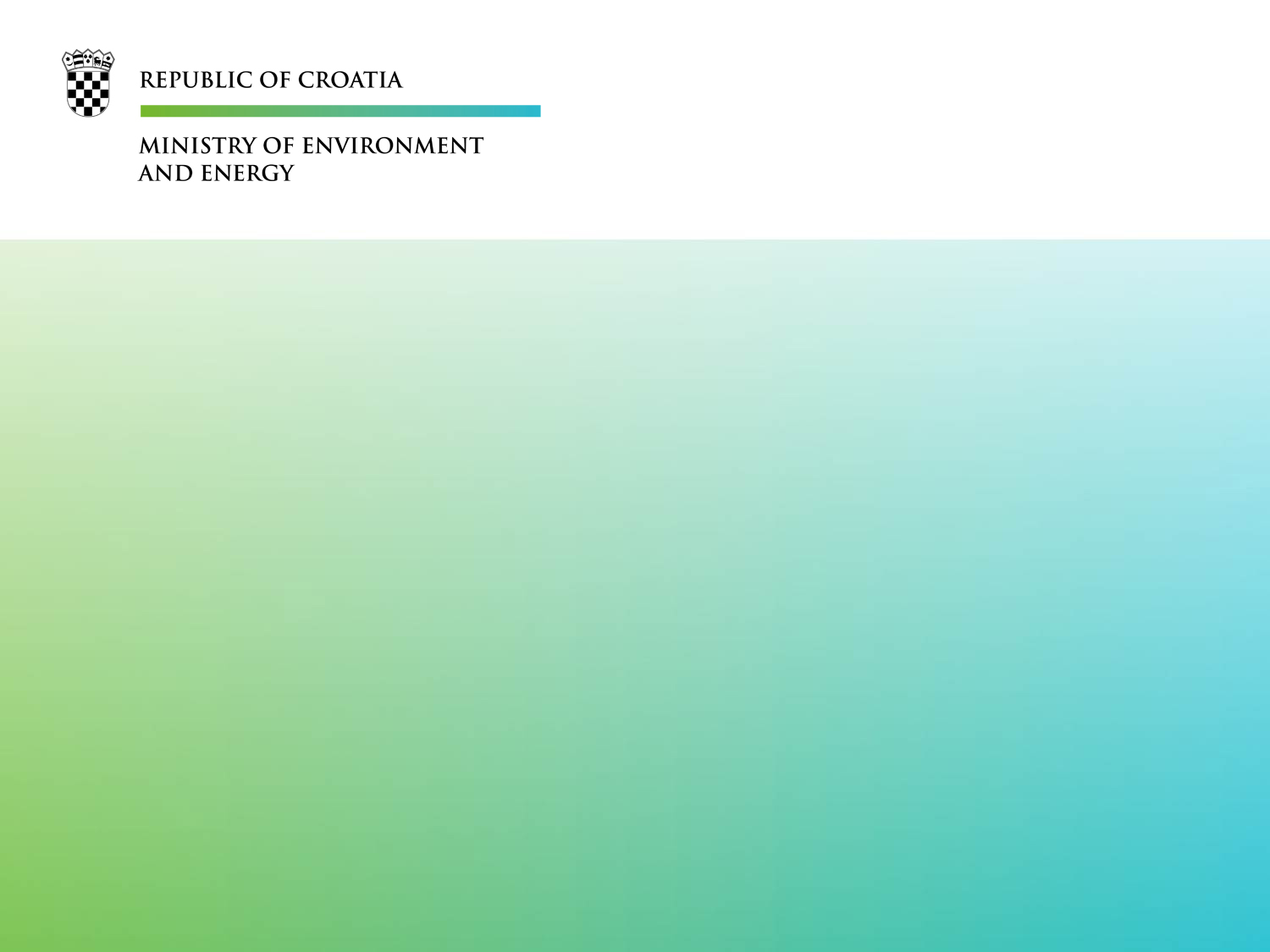 5. VERIFIKACIJSKI FORUMZagreb, 19.12.2019.
PLAN ZA METODOLOGIJU PRAĆENJA
(MMP-Monitoring Methodology Plan)


Martina Mandac, dipl. ing. Viša stručna savjetnica u Odjelu za klimatske aktivnosti
Ministarstvo zaštite okoliša i energetike
MMP
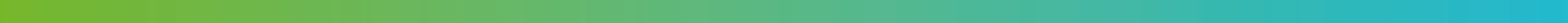 Uredba 331/2019 (FAR)-propisuje obvezu dostave zahtjeva za besplatnu dodjelu emisijskih jedinica koji uključuje BDR, MMP i VR
MMP dostavljen uz zahtjev je validiran i u pravilu se odnosi na prošlo razdoblje (2014-2018)
Nadležno tijelo(MZOE) ima obvezu odobrenja MMP-a do 31.12.2020. prema čl.6. FAR-a za buduće razdoblje (2019-2023)
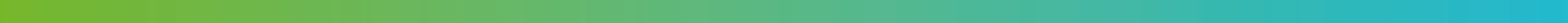 Hvala na pažnji!





Kontakt:
KLIMA@haop.hr
Martina.mandac@haop.hr
Martina.mandac@mzoe.hr